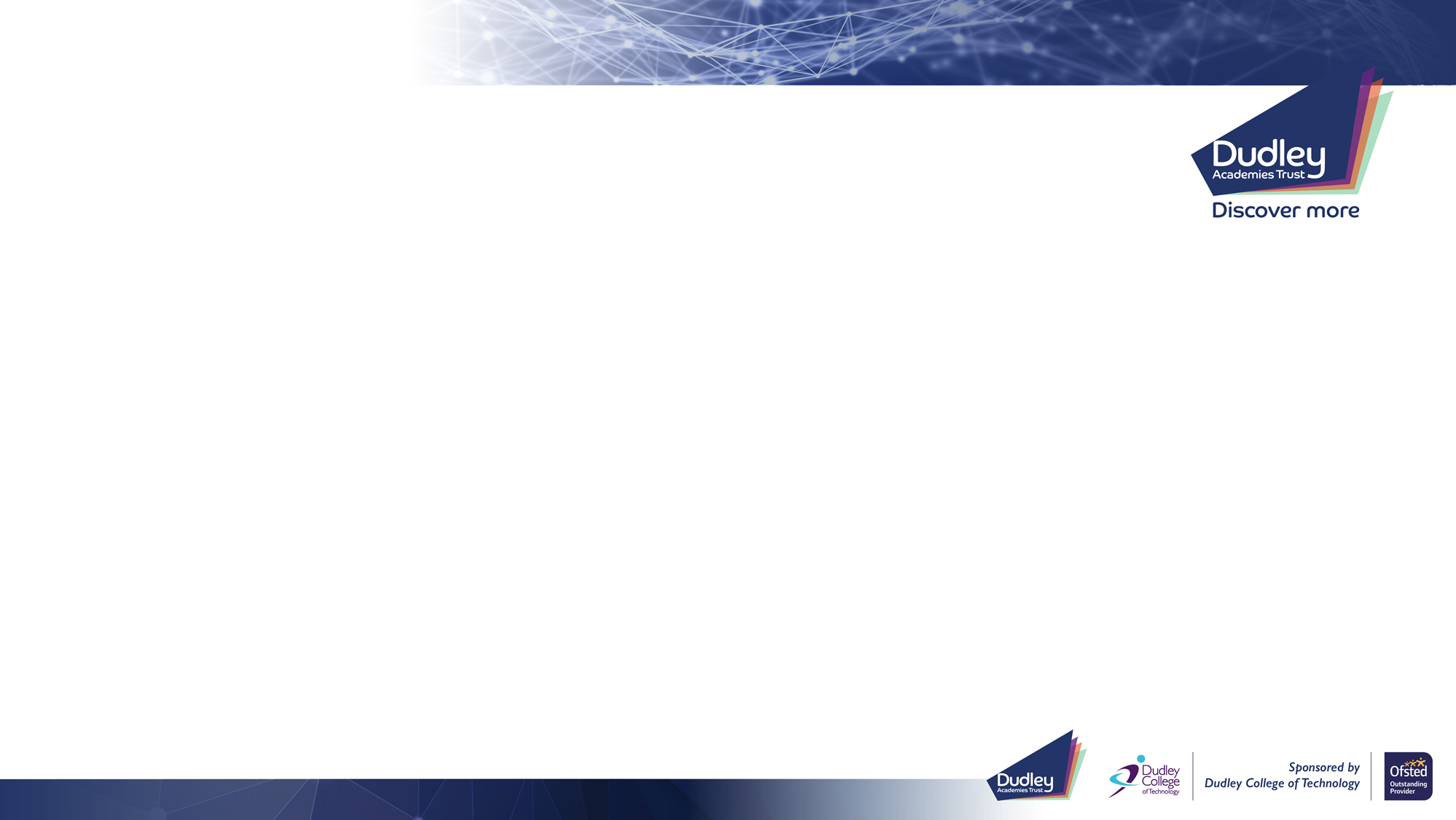 DNA:
Put the following fractions in descending order:
6
6
39
38
32
4
4
40
10
10
19
19
13
13
36
48
24
24
48
12
12
48
16
16
48
48
8
8
6
6
>
>
>
>
Fractions of an Amount
Unit 4G1
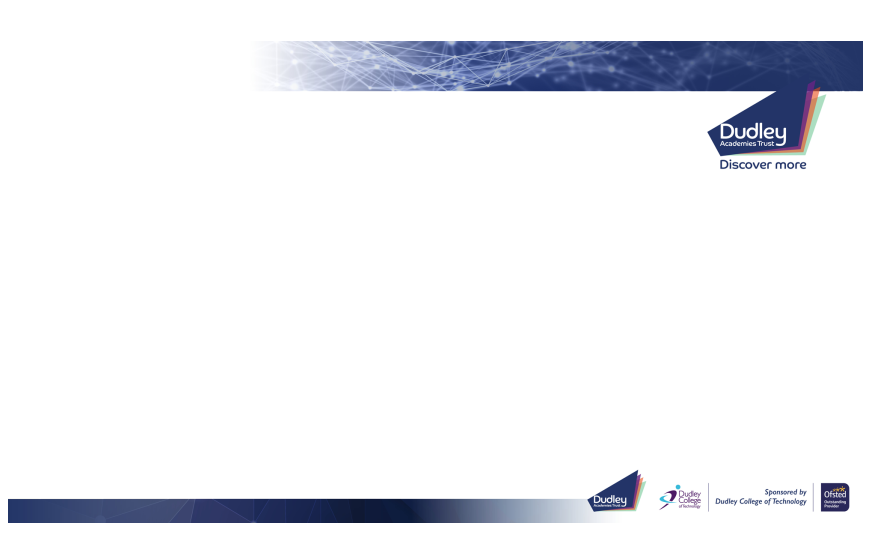 Progress Indicators:
Unit 5 - Fractions, Decimals
and Percentages
Prior learning:
Place value.
Percentage as an amount out of 100.
Multiplication and division.
Ordering integers on a number line.
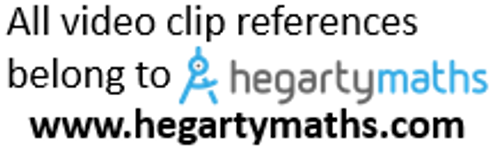 Shading fractions of diagrams, equivalence and simplification of fractions.
57-59,61
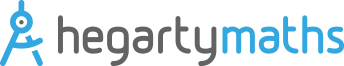 Convert between improper fractions and mixed numbers.
63-64
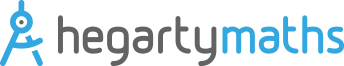 65-66,
67-70
Four operations with mixed and improper fractions.
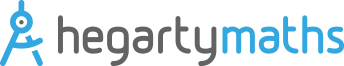 60
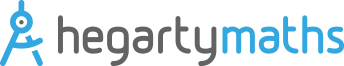 Order fractions.
Find fractions of an amount.
77
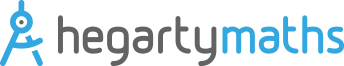 Calculate a percentage of an amount and percentage change.
84-90
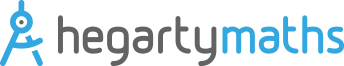 73-76,
82-83
Convert between fractions, decimals and percentages and compare them.
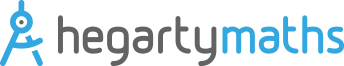 93-94
Calculate simple and compound interest.
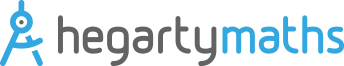 Next steps:
Calculating proportions of pie charts.
Using multipliers.
Reverse percentages.
Reverse fractions.
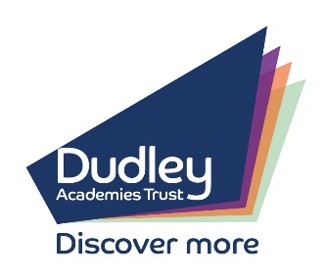 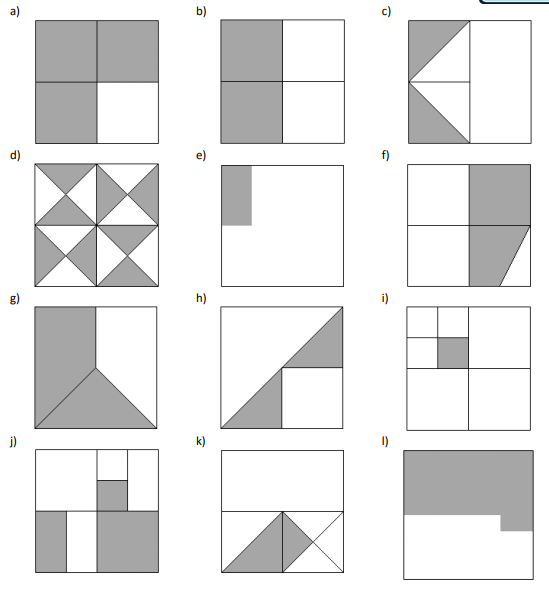 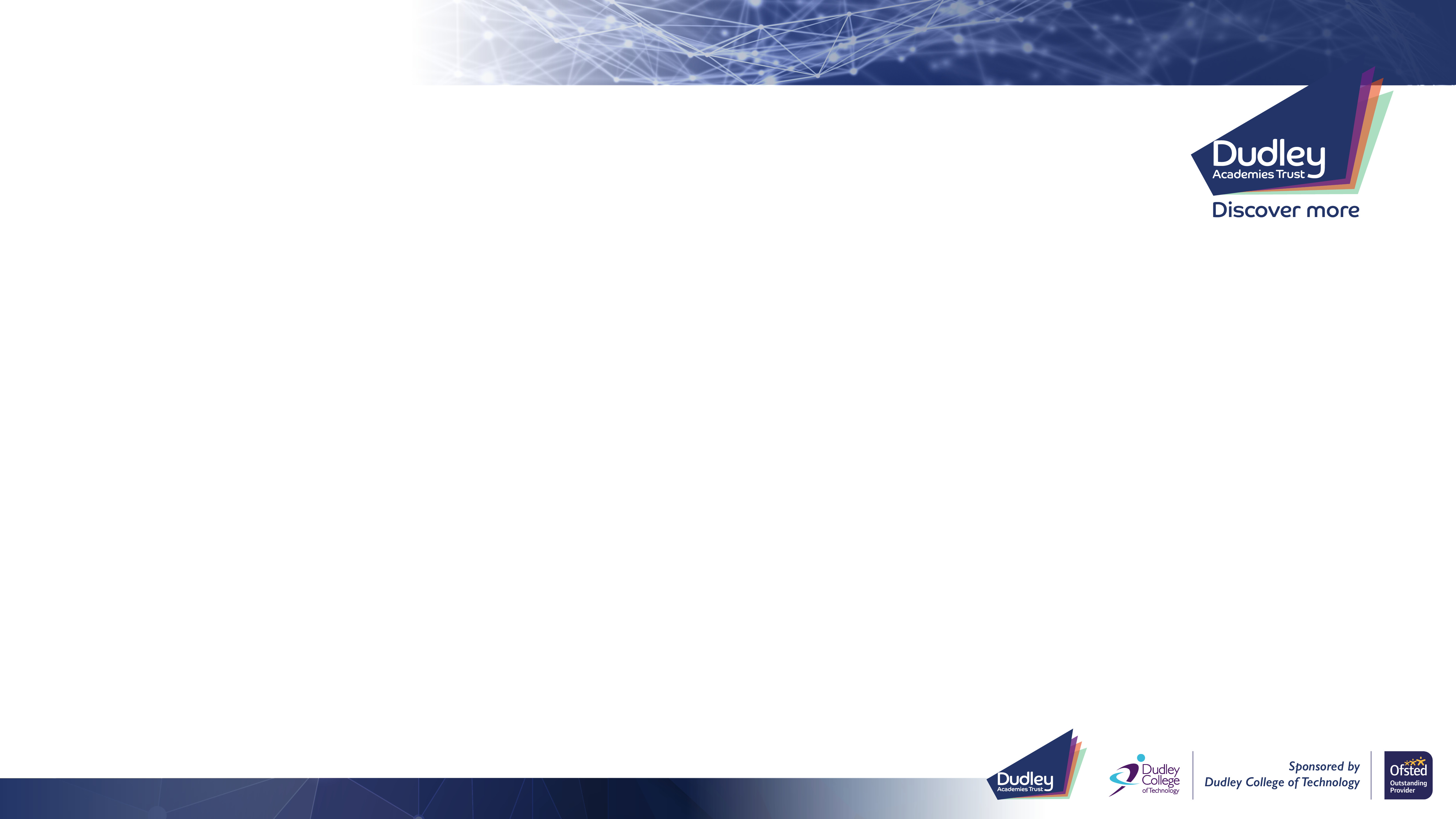 We Do:
Your Turn:
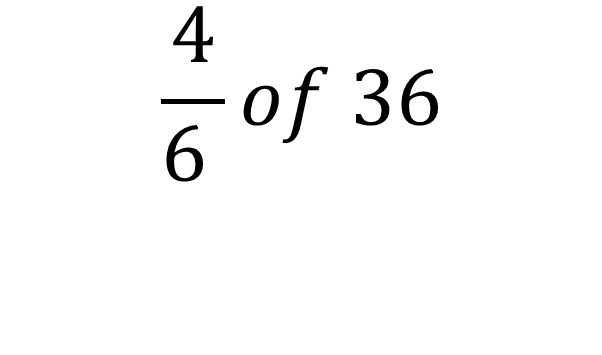 Remember of means Multiply!
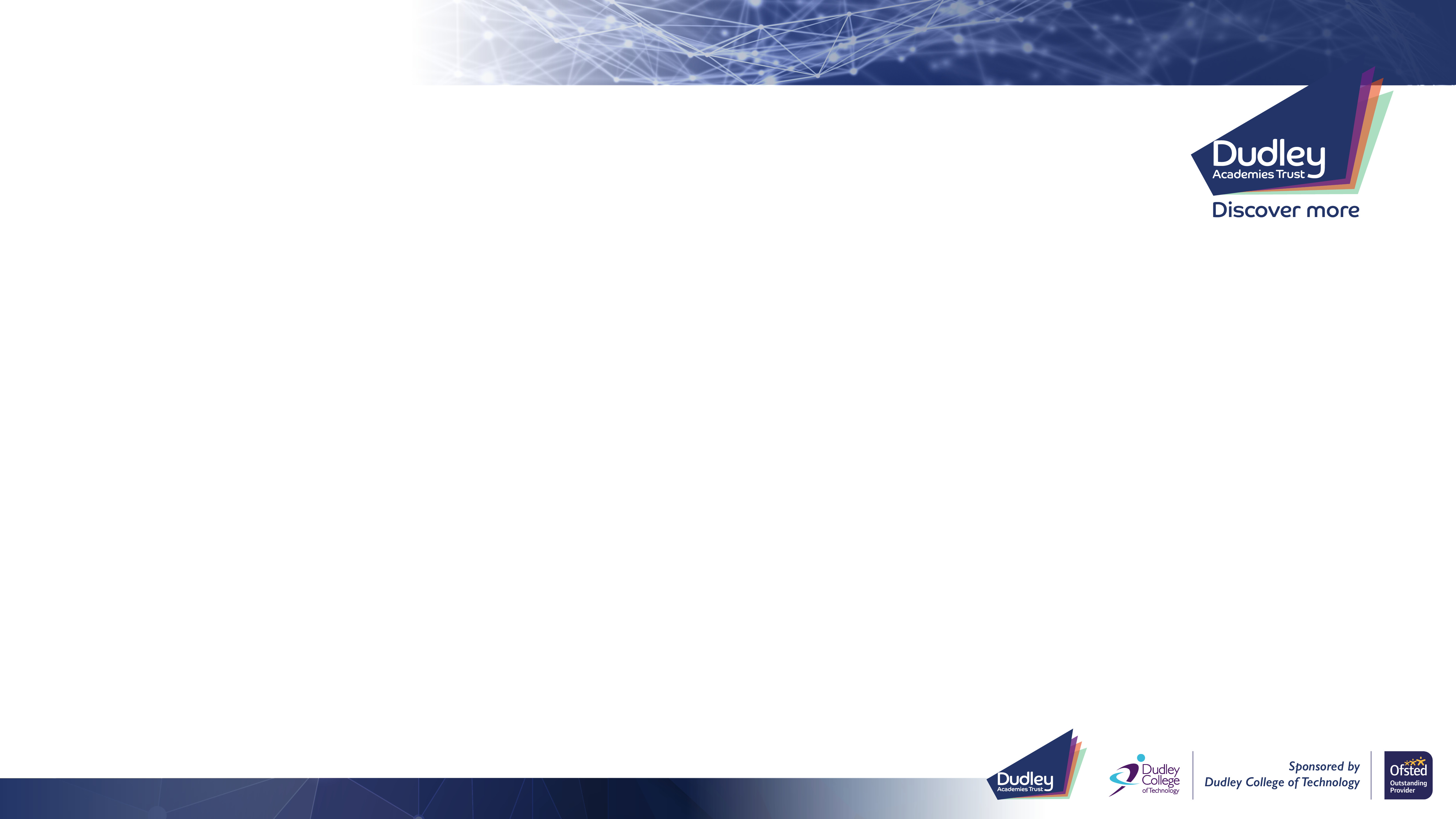 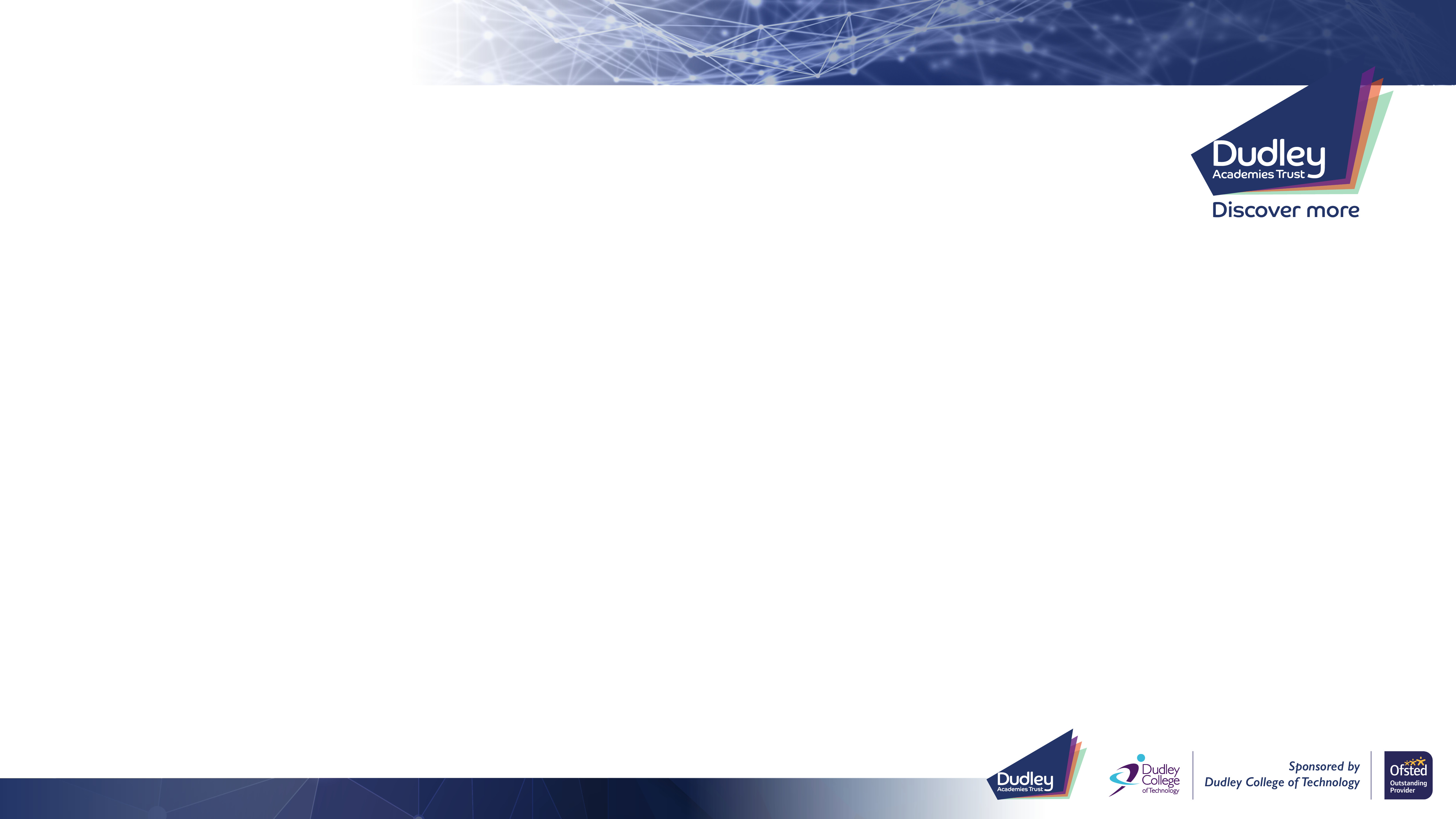 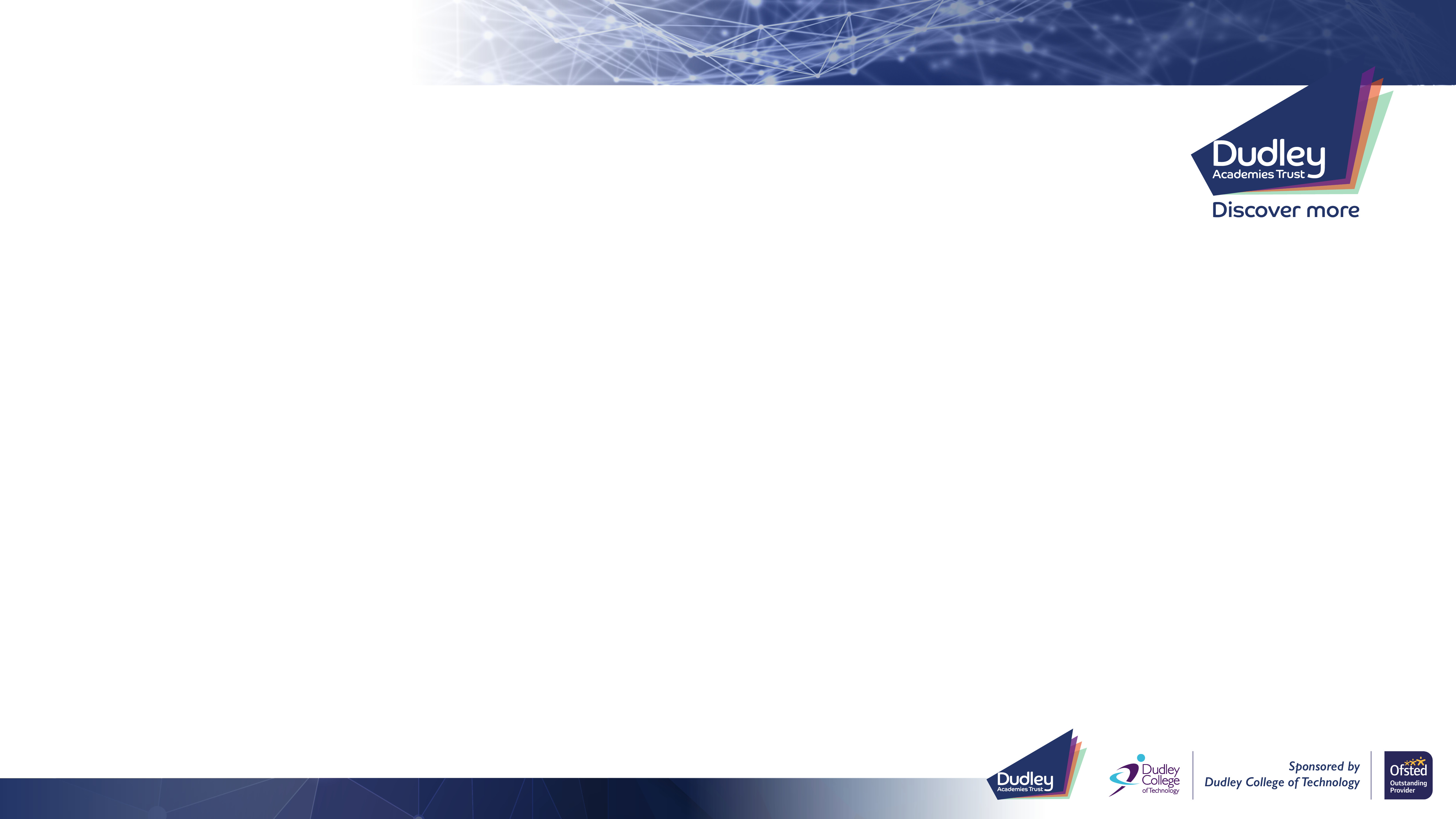 We Do:
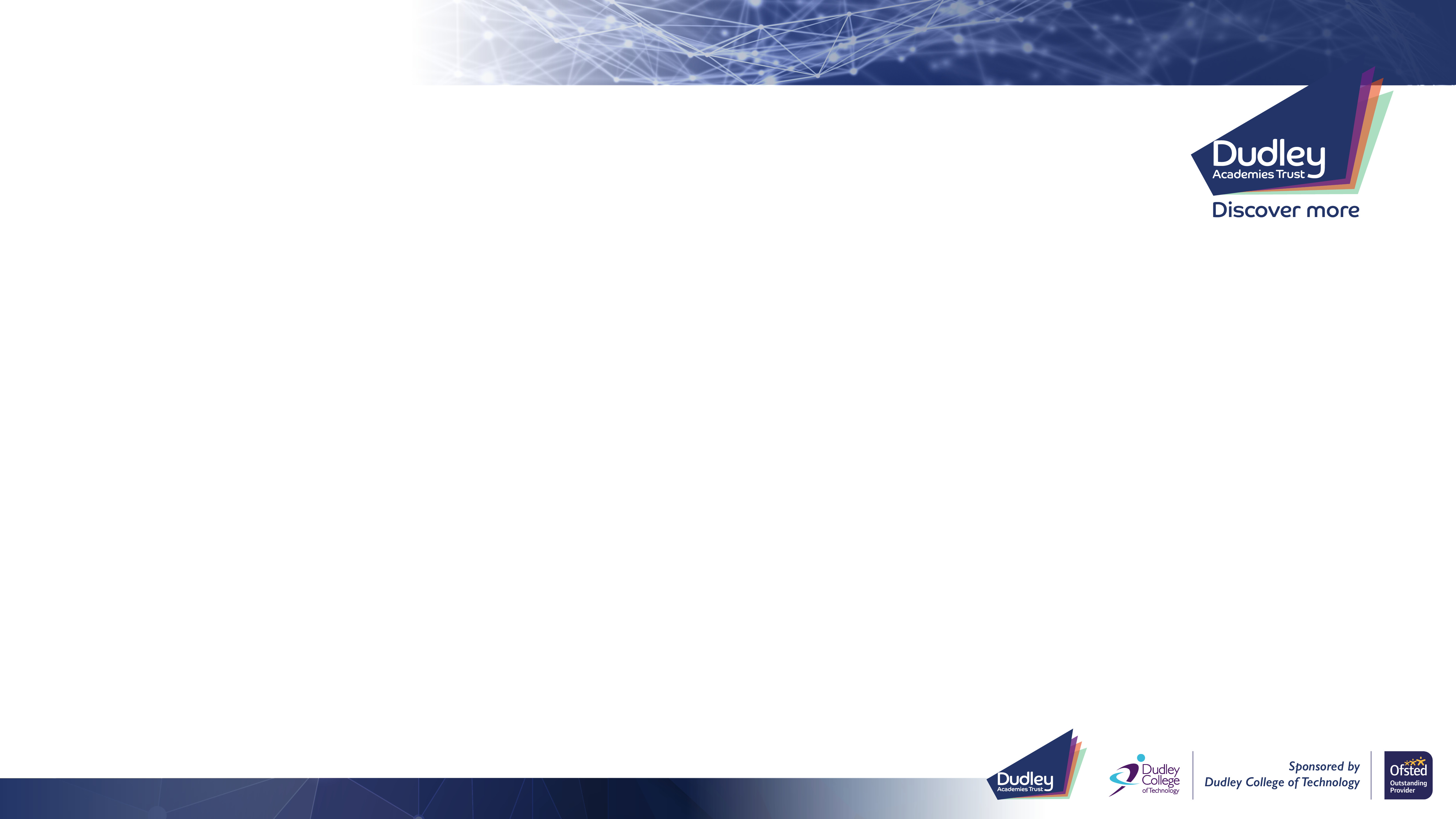 Your Turn:
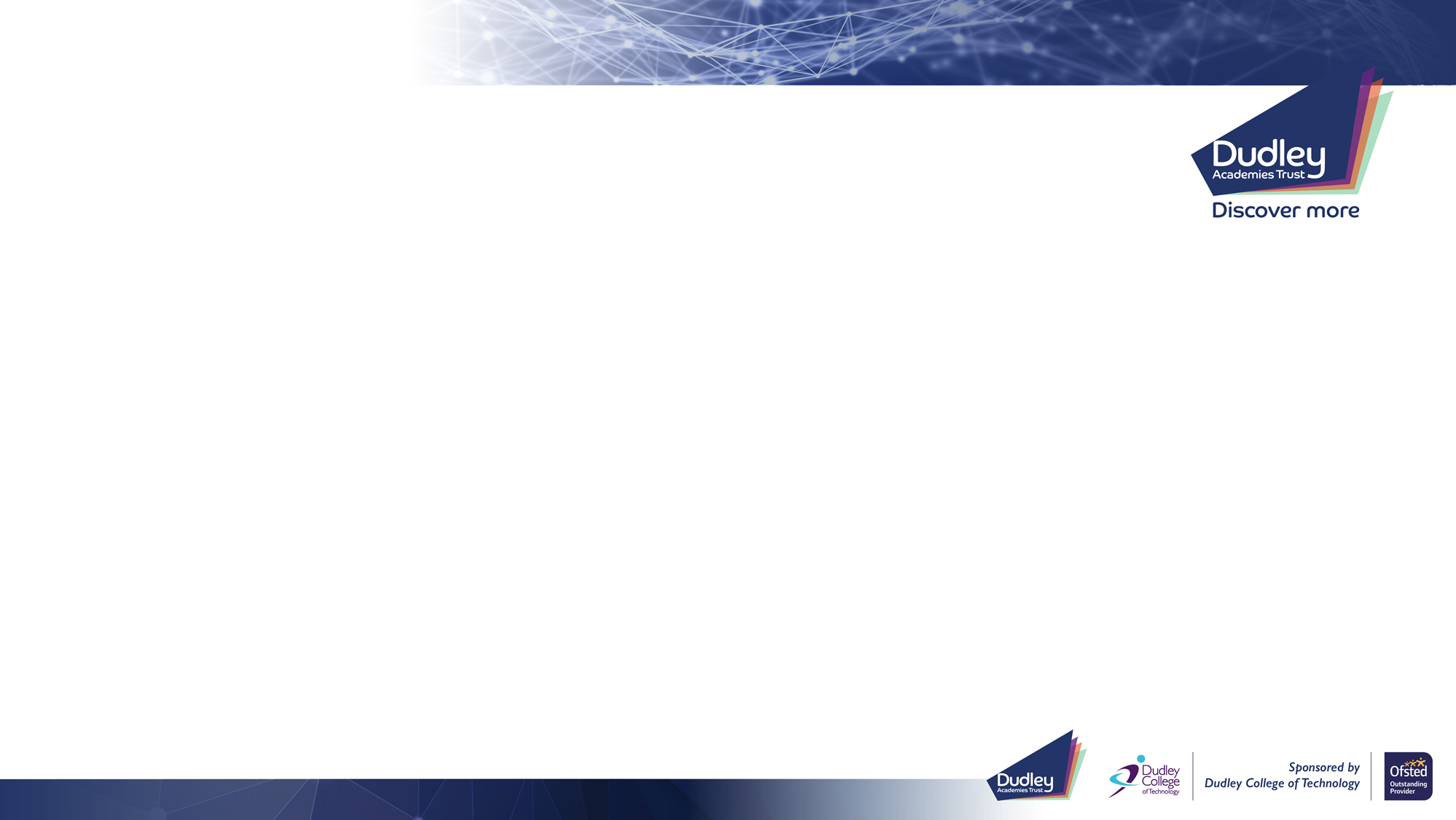 Reverse Fraction of amounts:
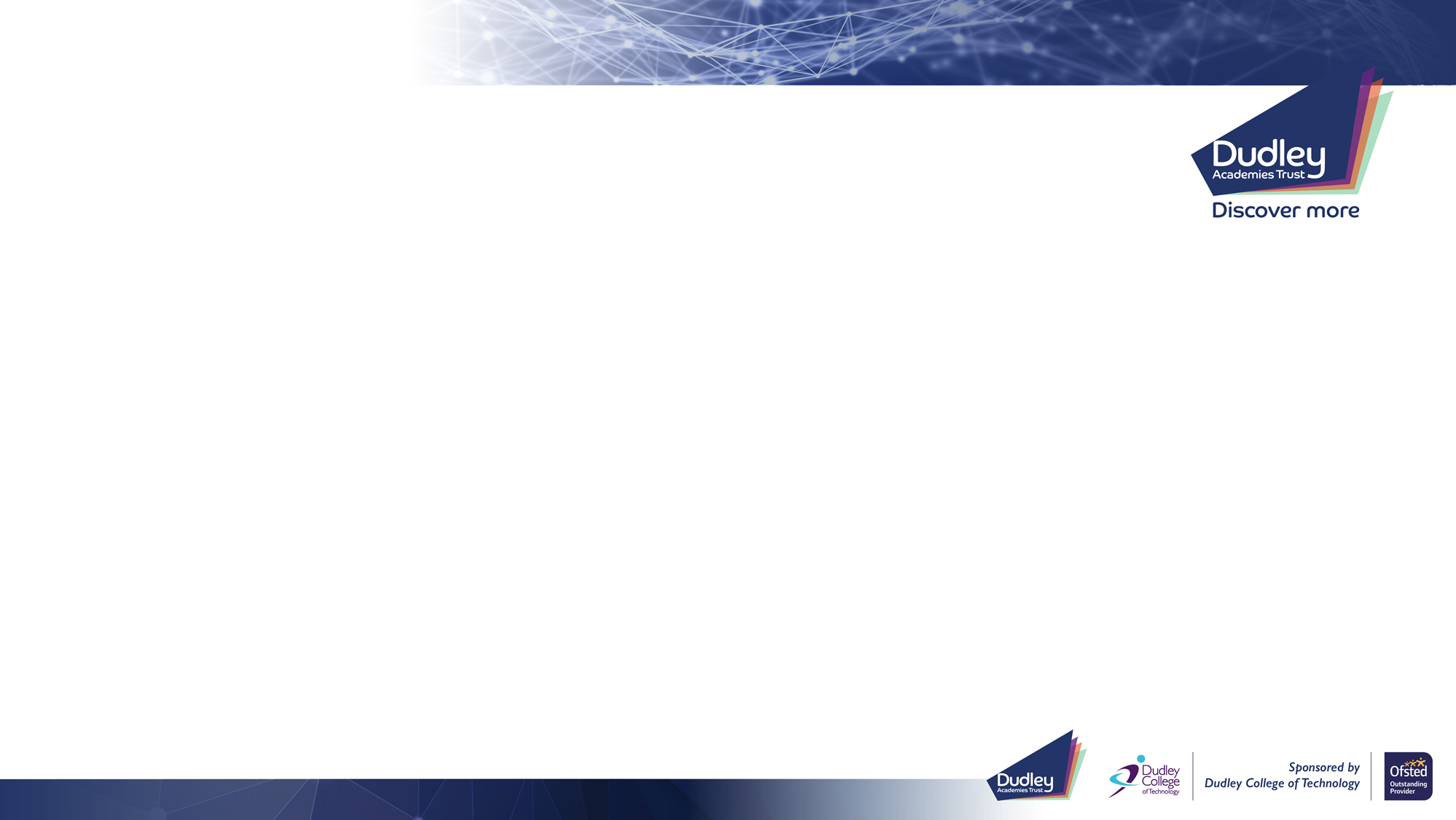 Reverse Fraction of amounts:
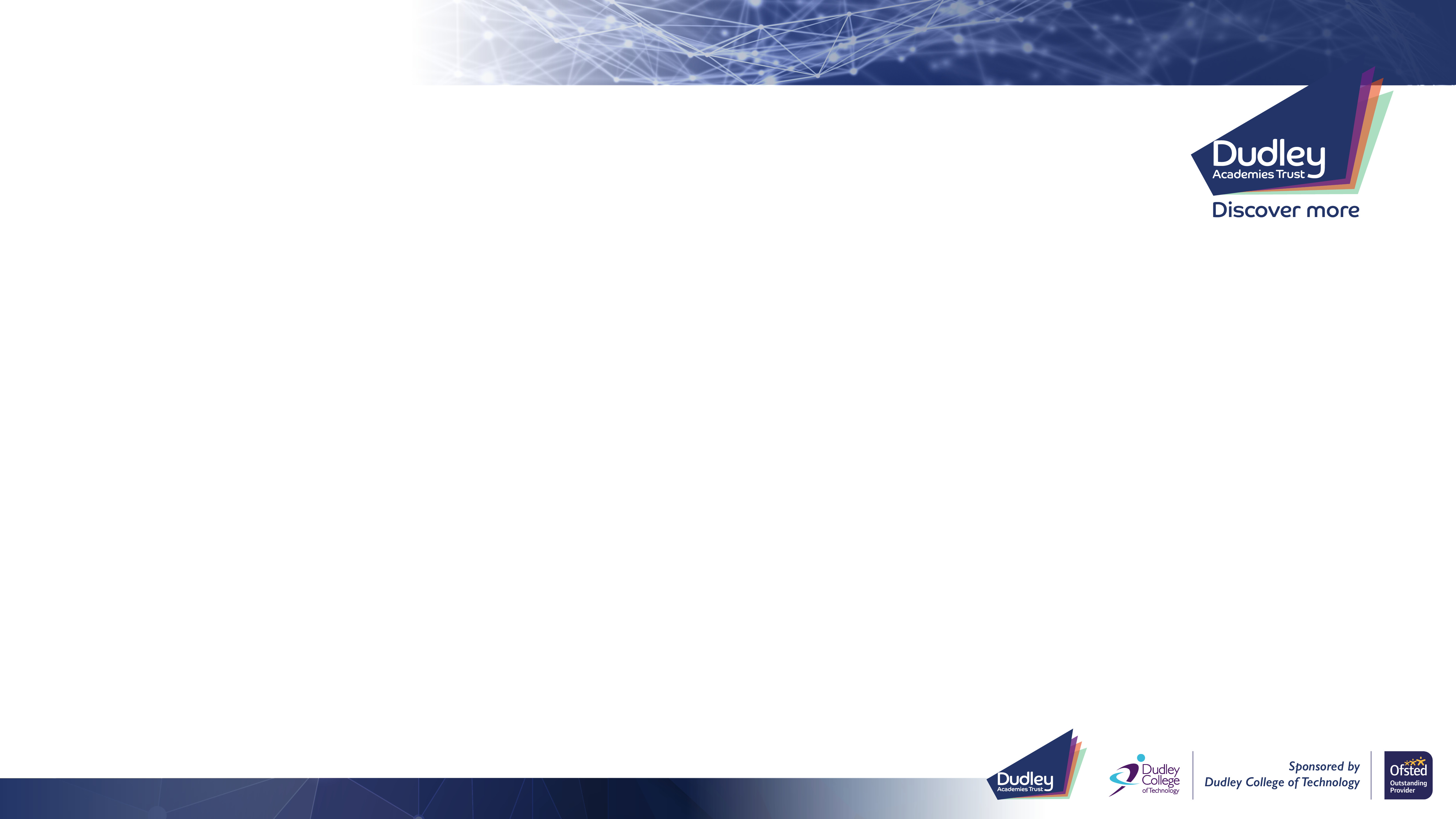 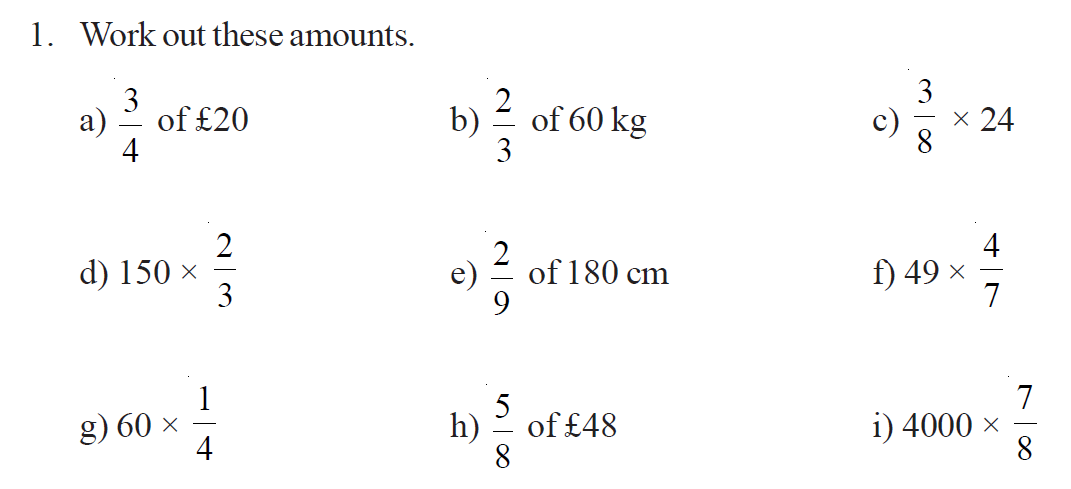 Worksheet Questions:
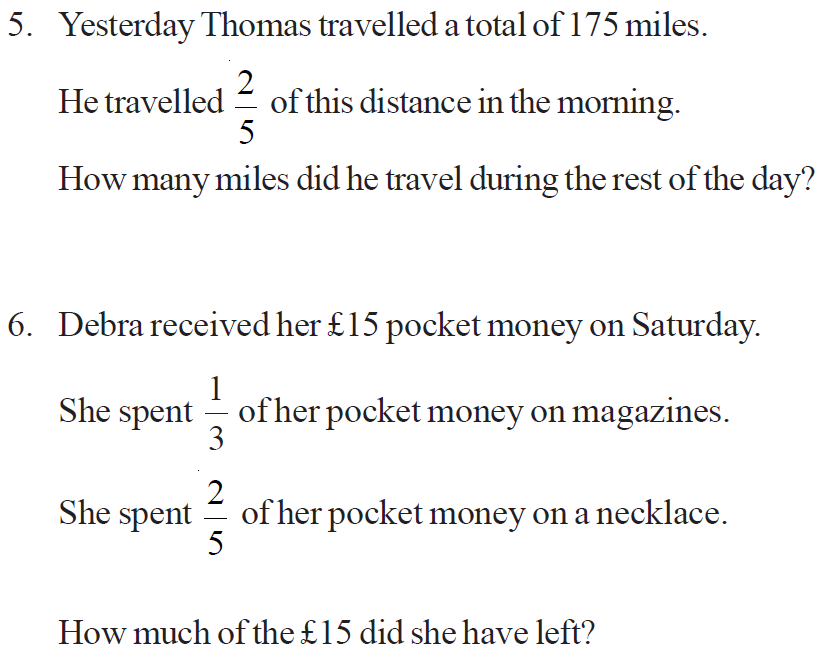 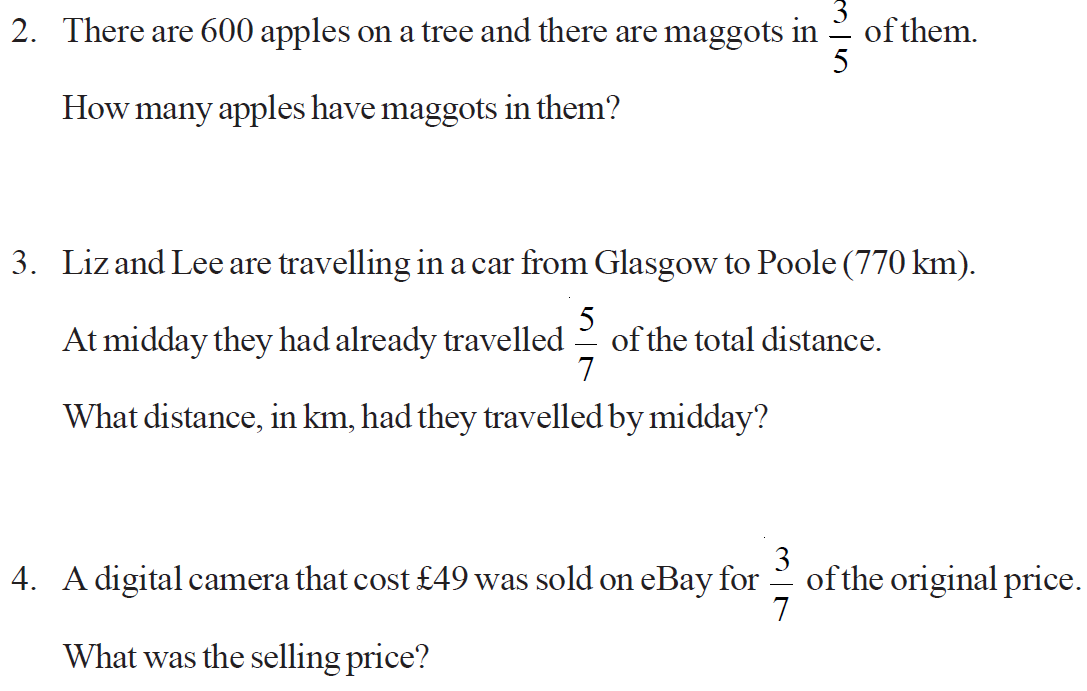 Worksheet Answers:
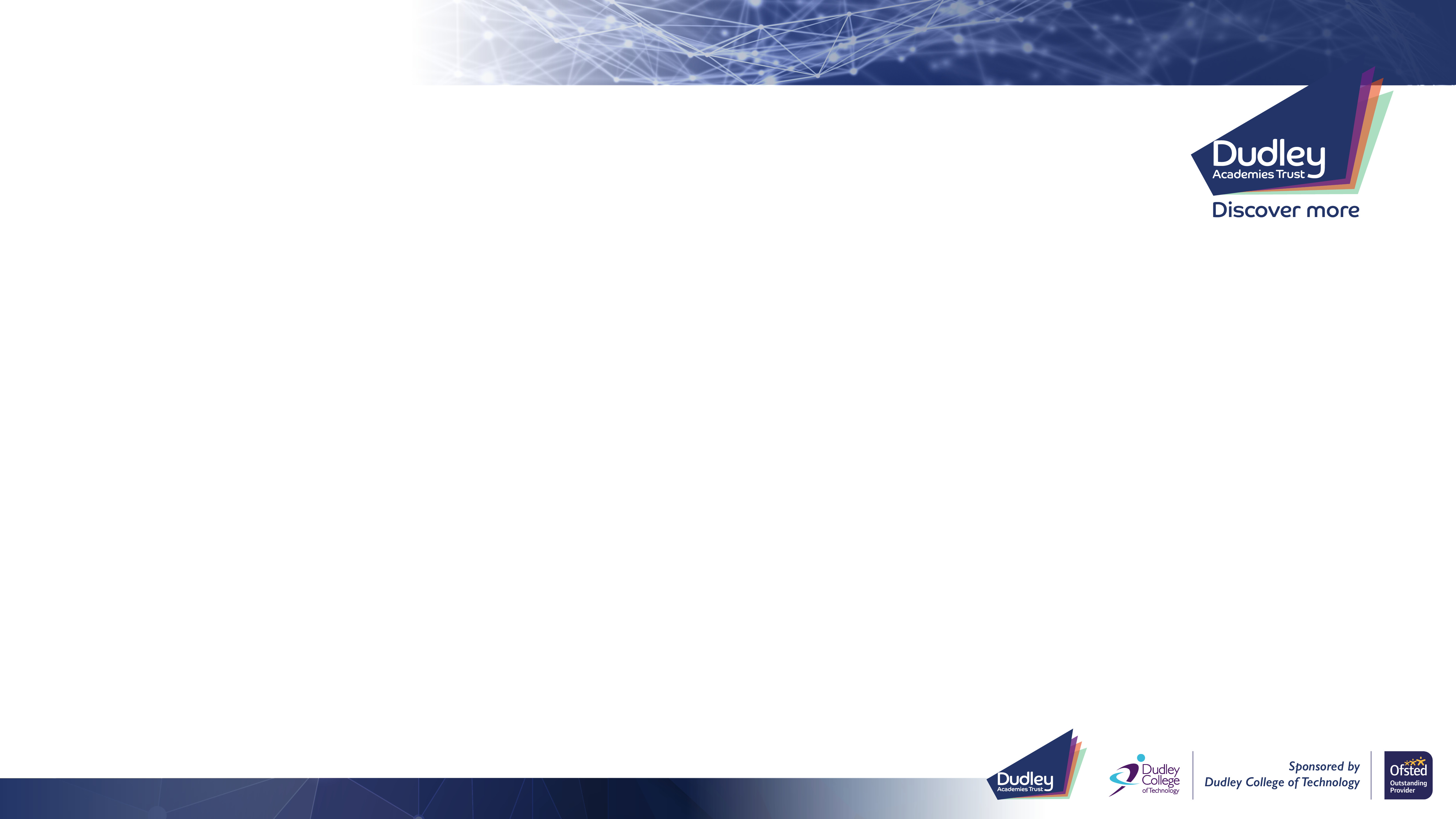 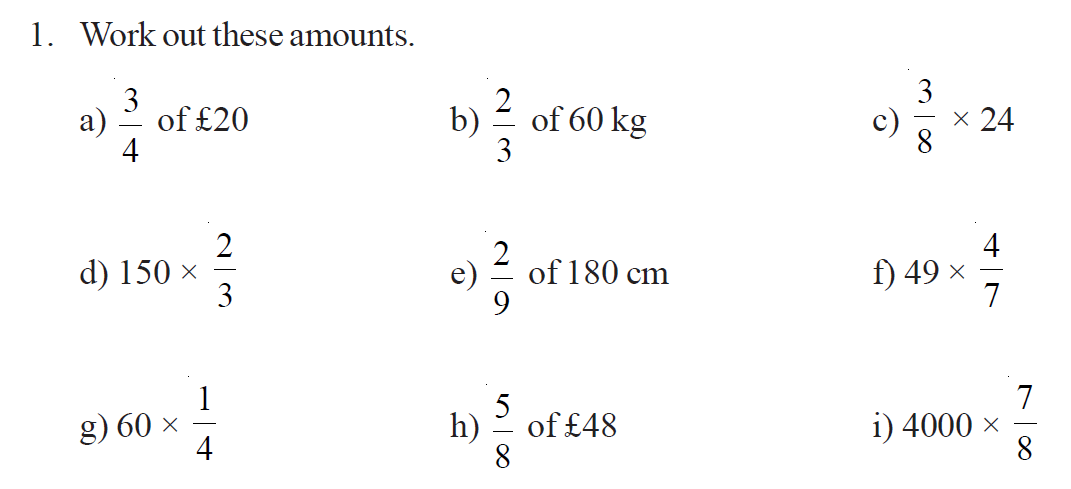 9
£15
40kg
100
40cm
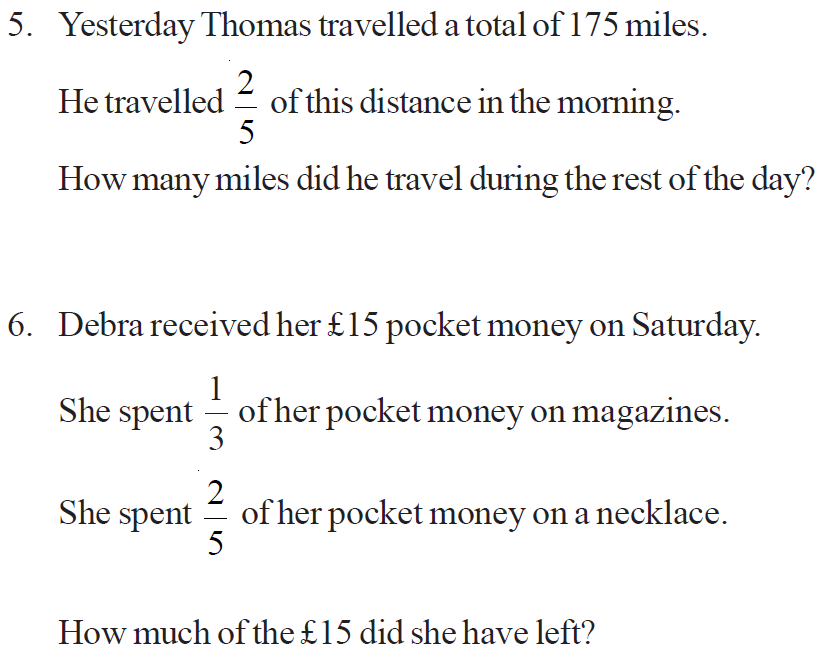 28
15
£30
3500
175 – 70 = 105
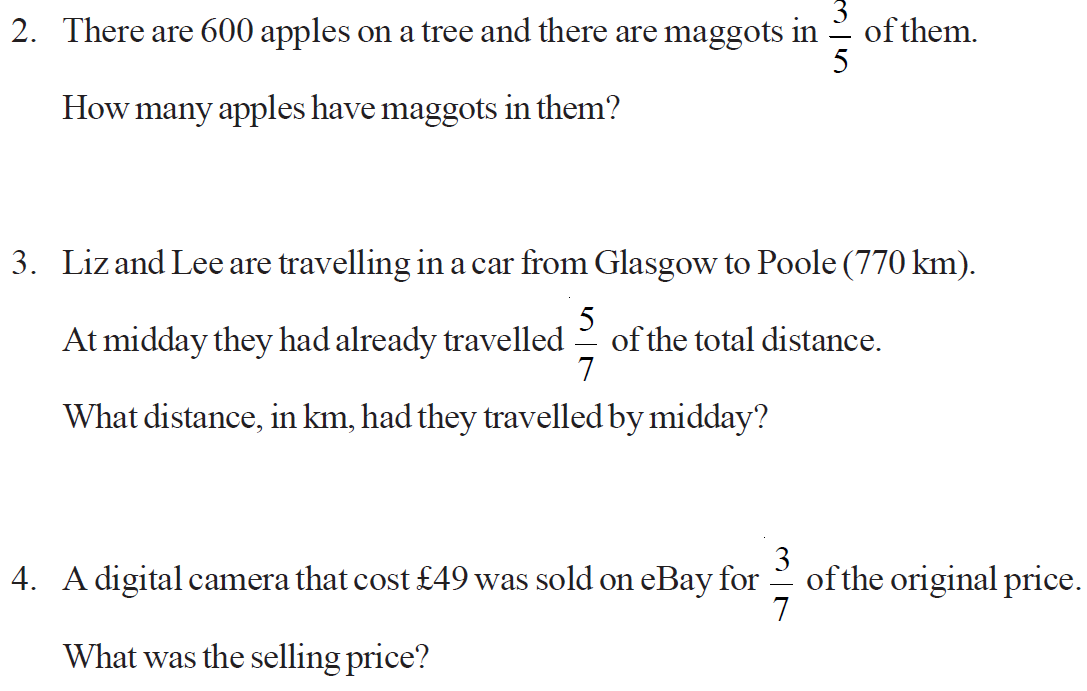 360 Apples
£5
£6
550 km
£15 – £5 – £6 = £4
£21
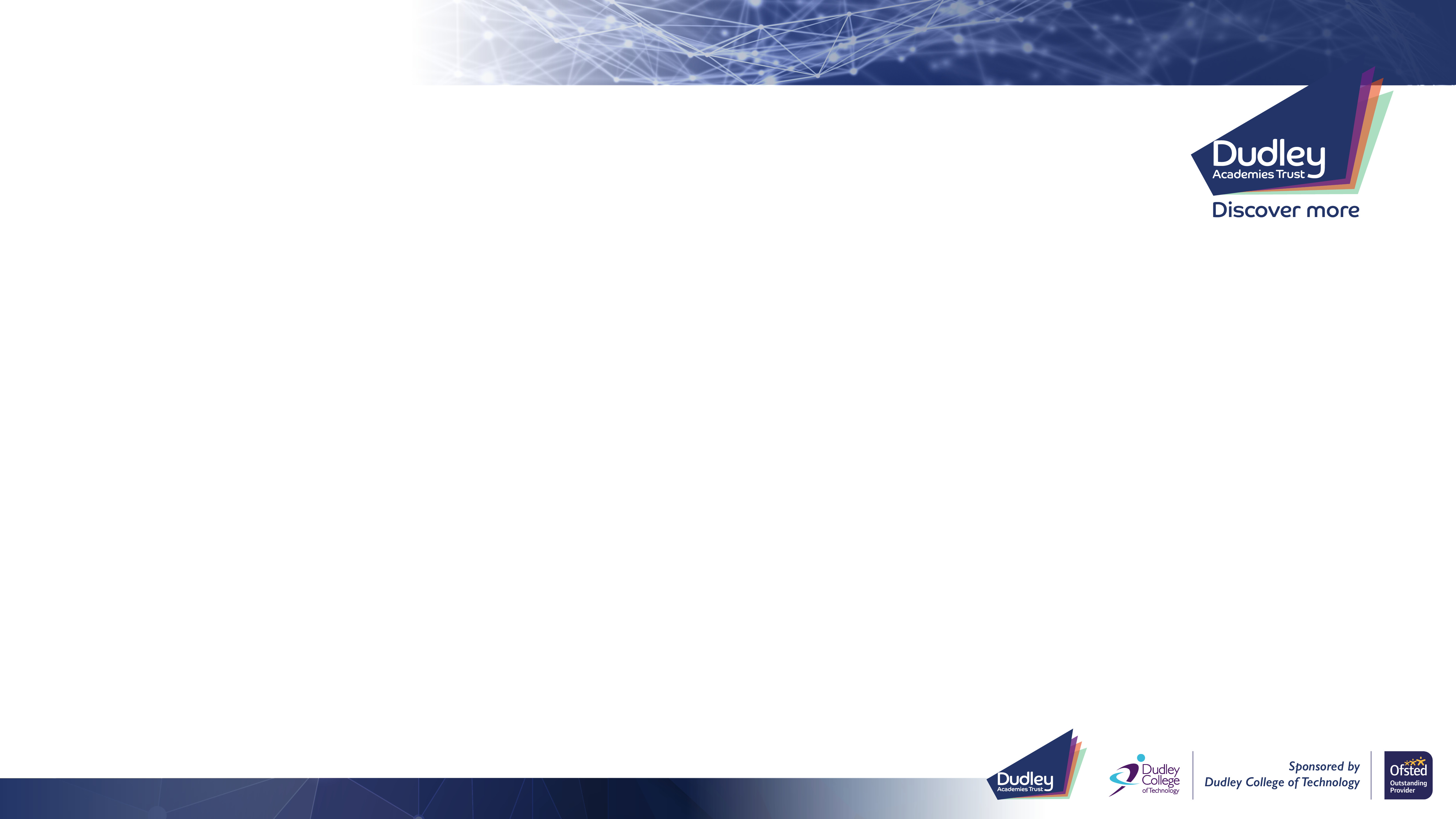 Demonstrate:
2) Sam read 4/7 of a book on Friday. He has 42 more pages to read before he will reach the end of the book. How many pages did he read on Friday?
3
5
of 20
3
8
x 40
Connect
3
5
x 20
5
8
of 24
4
7
3
10
x 40
of 14
4
5
of 25